Vibration issues for SuperKEKB
M. Masuzawa, R. Sugahara and H. Yamaoka (KEK)
Vibration issues for SuperKEKB (IWAA2010)
Contents
What is SuperKEKB?
		See slides that I presented on Monday
Vibration measurements at KEKB
		Measurements at various locations　&
         components since 2003.	
					Some presented at IWAA2004.
					more recent data.
What to do
Vibration issues for SuperKEKB (IWAA2010)
1. What is SuperKEKB
Y (vertical)
YZ view of the beam at the IP
Z(Beam direction)
KEKB
sz ~ 6 mm
sy ~ 1 mm
SuperKEKB
sy ~ 0.07 mm
sz ~ 6 mm
Will such thin beams collide stably??
We’d better re-evaluate the vibration and take a closer look.
Vibration issues for SuperKEKB (IWAA2010)
2. Vibration measurements at KEKBtunnel
Especially around the Interaction Region (IR)
where the very small beams collide.
Vibration issues for SuperKEKB (IWAA2010)
Purpose of the measurements
To characterize the vibrations.
Where is it that vibrates?
Magnets
Supporting table
Floor
At which frequency?
Characteristic frequencies 
With what amplitude? 
Will it cause a serious degradation in the machine performance?
Vibration issues for SuperKEKB (IWAA2010)
KEK  environment
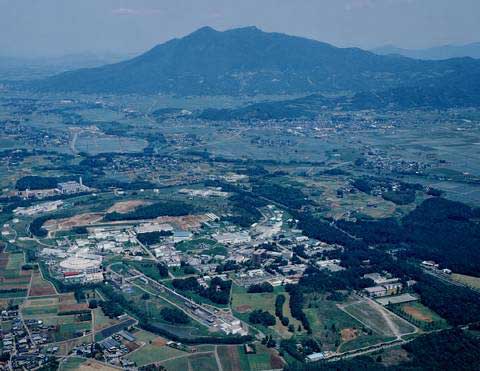 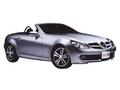 D3
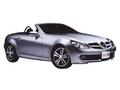 D9
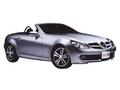 KEK environmentMeasured by R.Sugahara et.al  (KEK Report 2003-12)
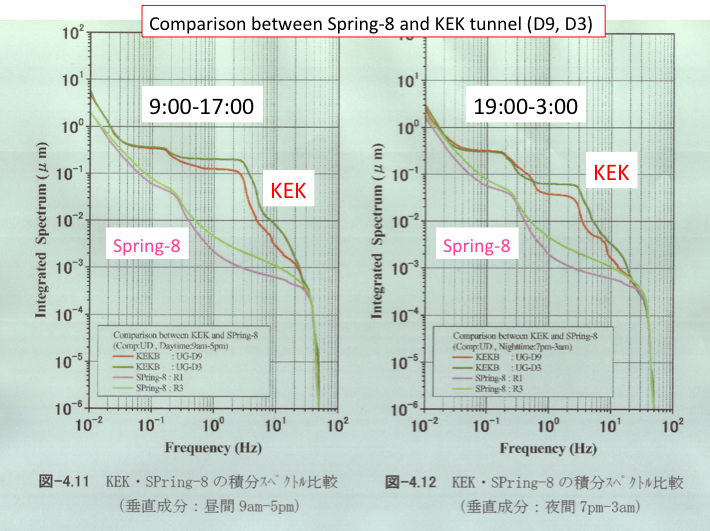 D3
KEK >>
Spring-8
D9
D3
D9
D3 (road side)
 > D9 (field side)
Clear day & night
effects seen
day > night
3Hz
Sensors
We use six acceleration sensors (MG-102S, Tokkyo-kiki Corporation). 
Each sensor measures one direction, 3 sensors used to measure (X,Y,Z).
2 sets of sensors, one set usually on the floor and the other on the magnet, for example.
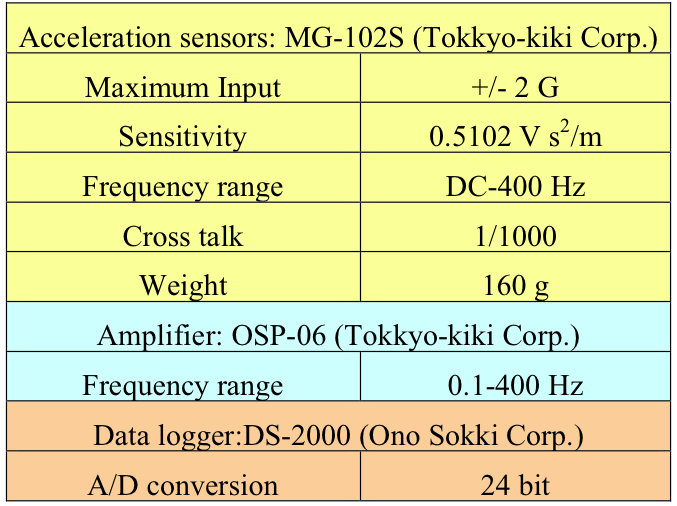 Servo Accelerometer
　ＭＧ－１０２
Size
40×40×50mm
Max. input
±２G
Resolution
１／106G
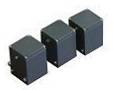 Acc. 0.1～400Hz Acc. 60dB = 1gal/V
Vibration issues for SuperKEKB (IWAA2010)
Measurements KEKB Interaction Region (IR)
*Power Spectrum Density (PSD) plots
*Integrated amplitude (vs frequency) plots

Data taken in June 2009,
when Belle solenoid, QCS and the ring magnets were
turned off.
Vibration issues for SuperKEKB (IWAA2010)
~3Hz : characteristic frequency of the soil,  
called  “Kanto loam,” around KEK.
Induced by human activities, 
mainly vertical vibration.
Day & night effects and weekend effects
have been observed.
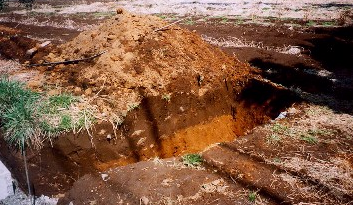 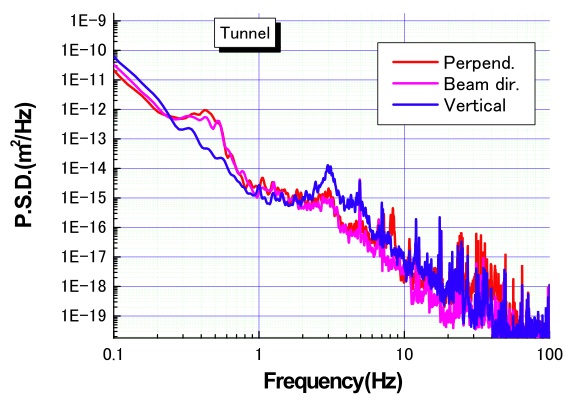 3 Hz
0.3 Hz 
and 3 Hz
peaks 
understood.
0.3 Hz
Tunnel floor
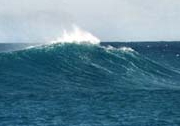 0.2~0.3 Hz: Ocean waves & wind.  
Depends on the weather, mainly in horizontal vibration.
QC2RP
1250kg
500kg
QC1RE
1370kg
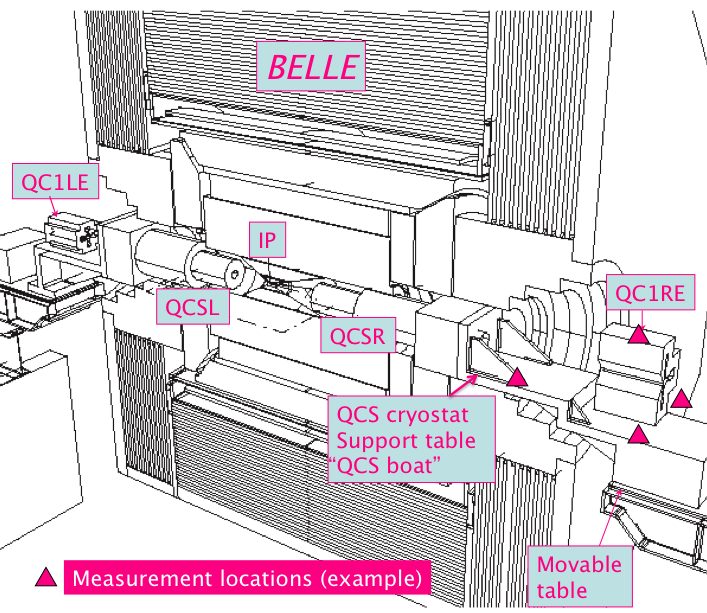 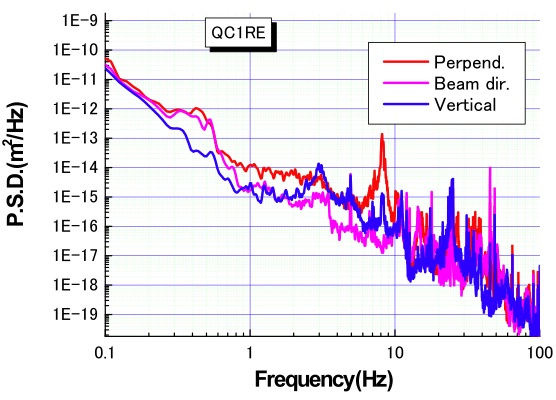 PSD
~8Hz peak
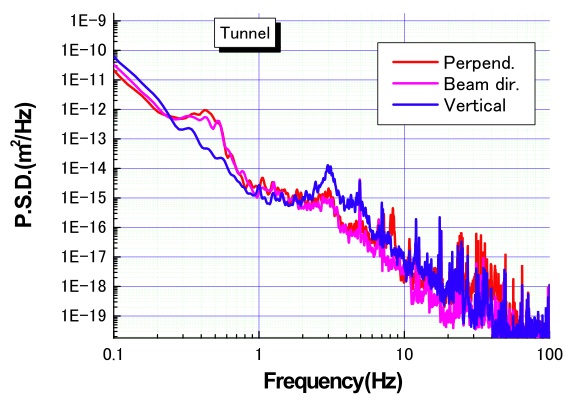 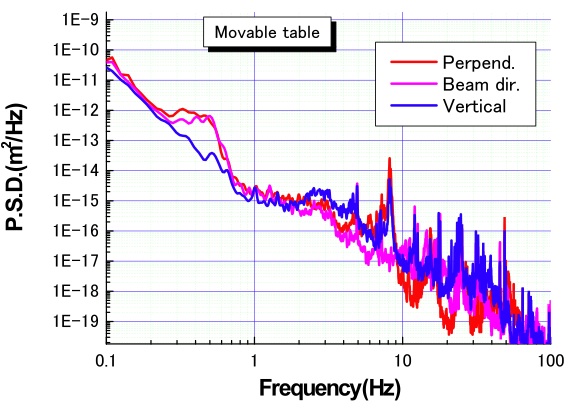 Tunnel floor
Vibration issues for SuperKEKB (IWAA2010)
H.Yamaoka
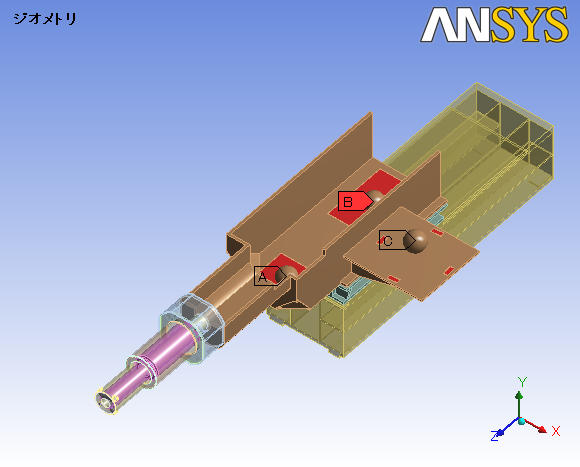 QC2RP
1250kg
500kg
QC1RE
1370kg
All  the IR magnets on the movable table
& the movable table vibrate at 8Hz.
Movable table
IR tunnel floor
Cryostat for Final Focusing Superconducting Magnets,
supported by just one end.
Most important final focus Q probable vibrates…
Vibration issues for SuperKEKB (IWAA2010)
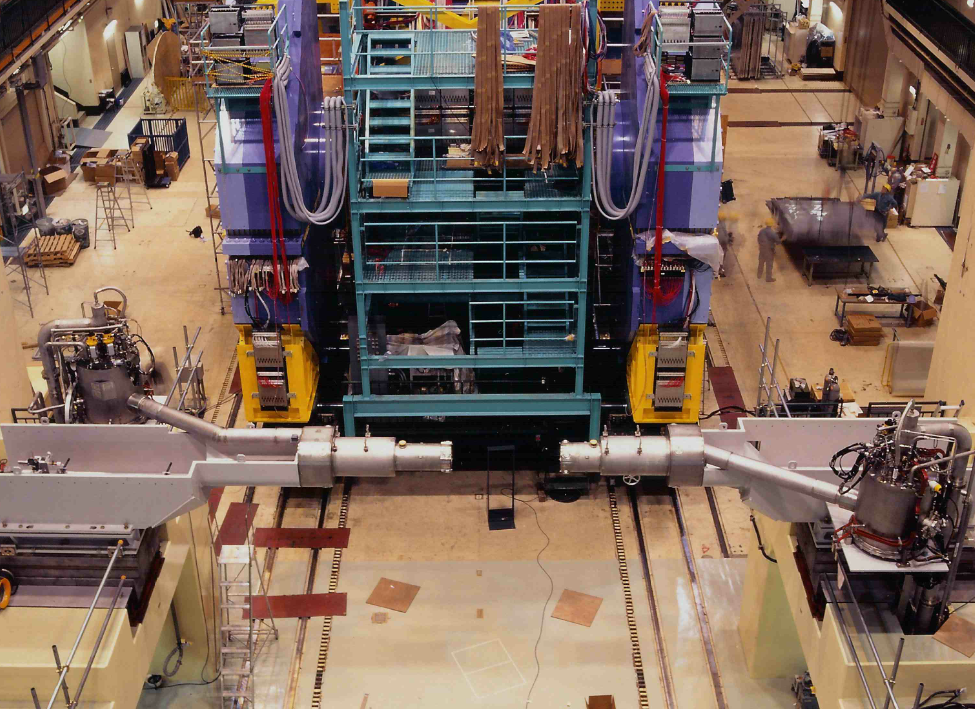 Displacement sensors
To measure the distance
Between cryostat and BELLE
Cryostat for Final Focusing Superconducting magnets (QCS),supported by just one end.
The vibration amplitude is probably larger
Near the IP !!
Vibration issues for SuperKEKB (IWAA2010)
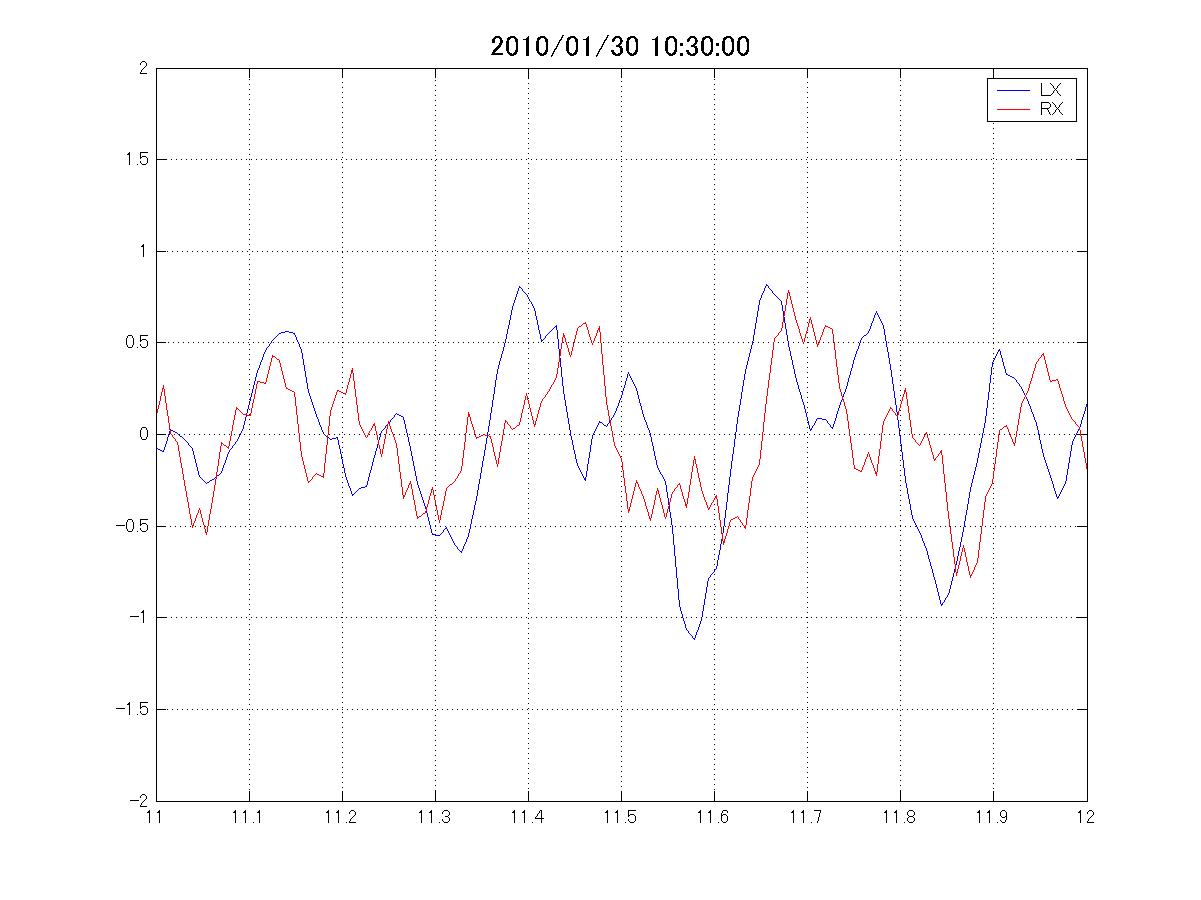 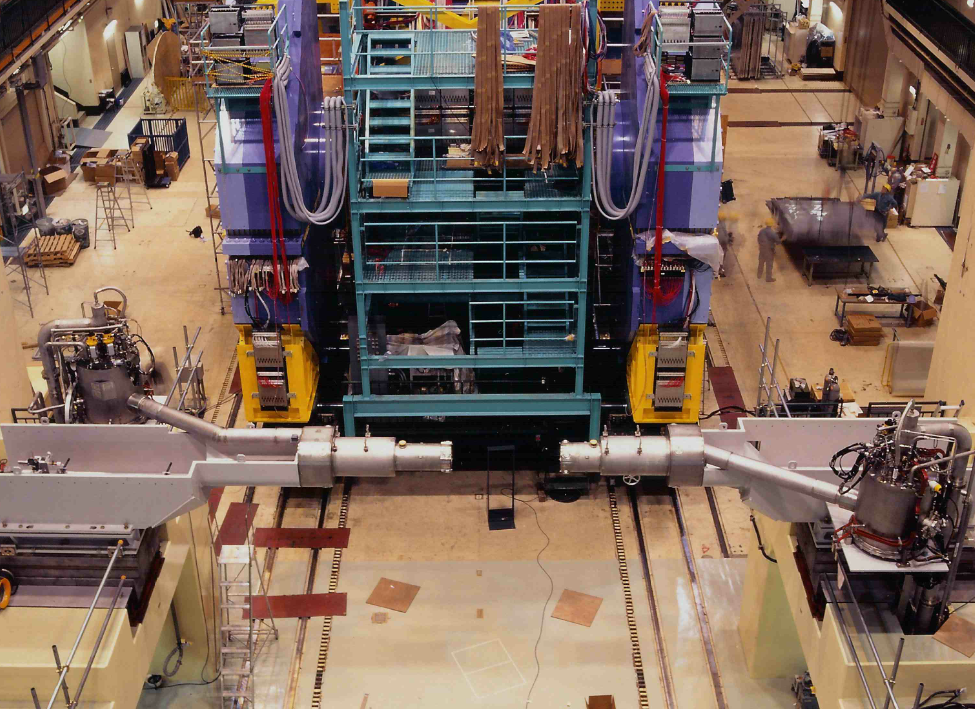 Displacement sensors
To measure the distance
Between cryostat and BELLE
LX
RX
4Hz　(R&L in phase)
± 1mm
1 second
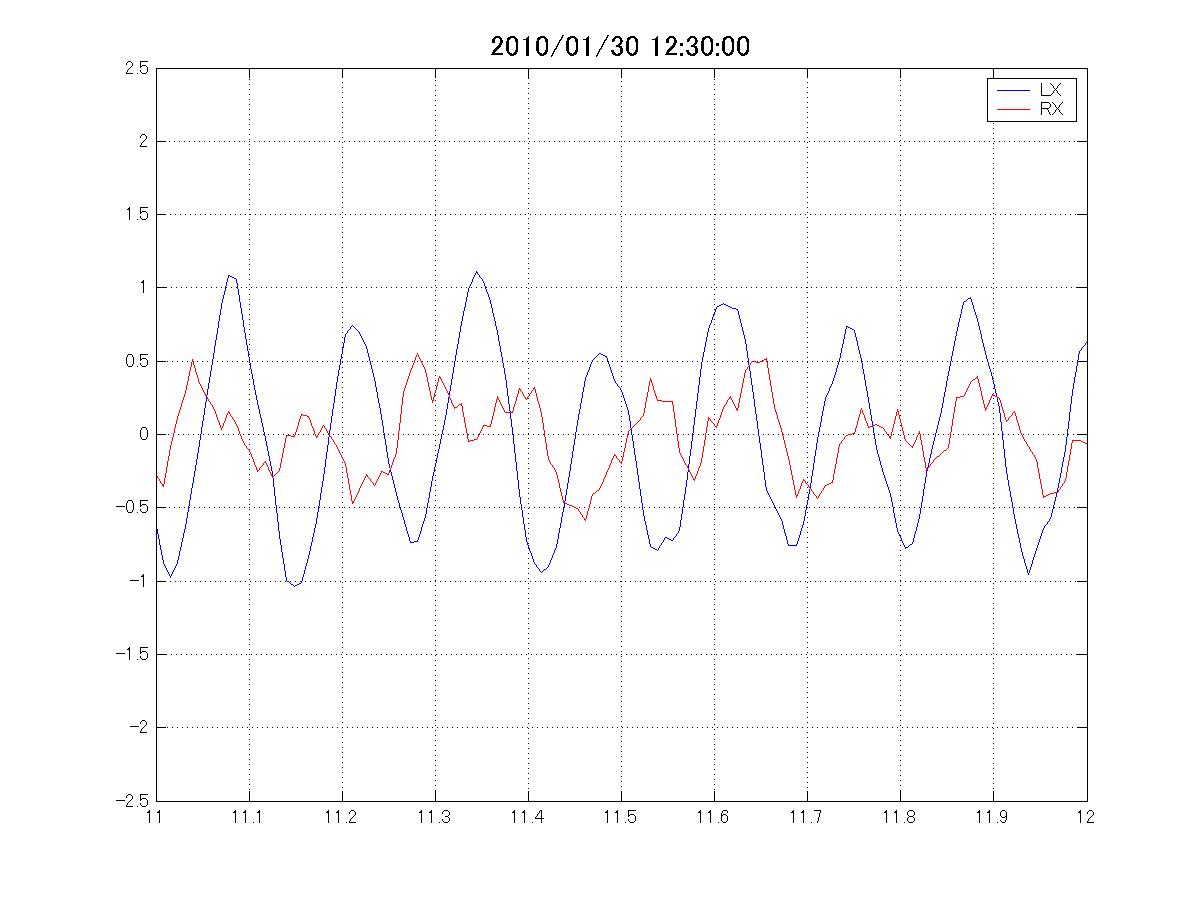 Cryostat motion with respect to
BELLE has 4 Hz and 8Hz peaks.
LX
RX
8Hz
The ~4 Hz motion is in phase.
BELLE is the one that is 
vibrating, not cryostat.

The ~8 Hz motion is not in phase.
>Cryostat is moving.
± 1mm
1 second
Vibration issues for SuperKEKB (IWAA2010)
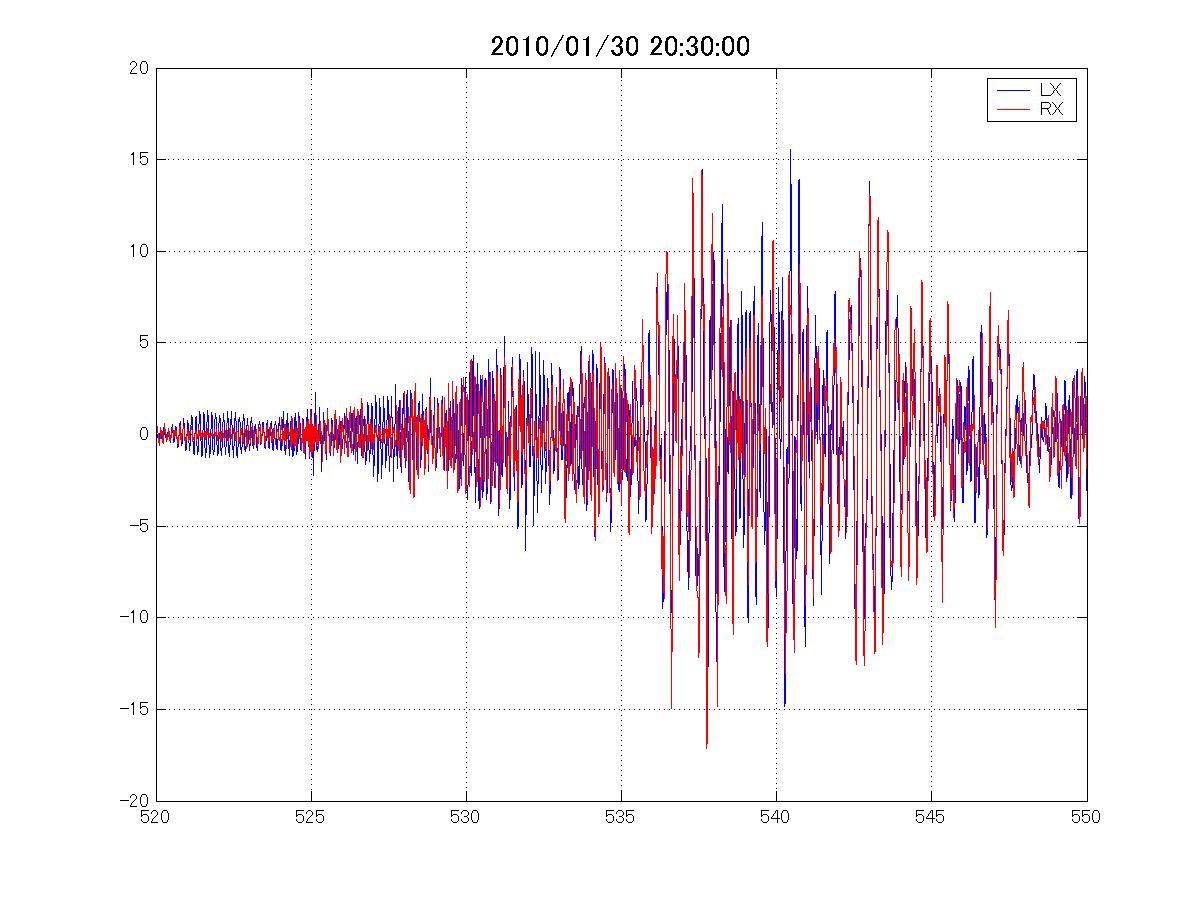 In phase
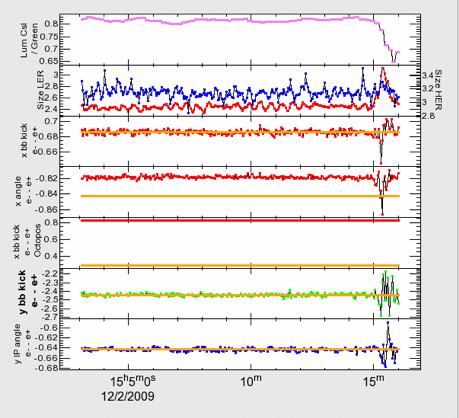 Out of phase
± 15mm
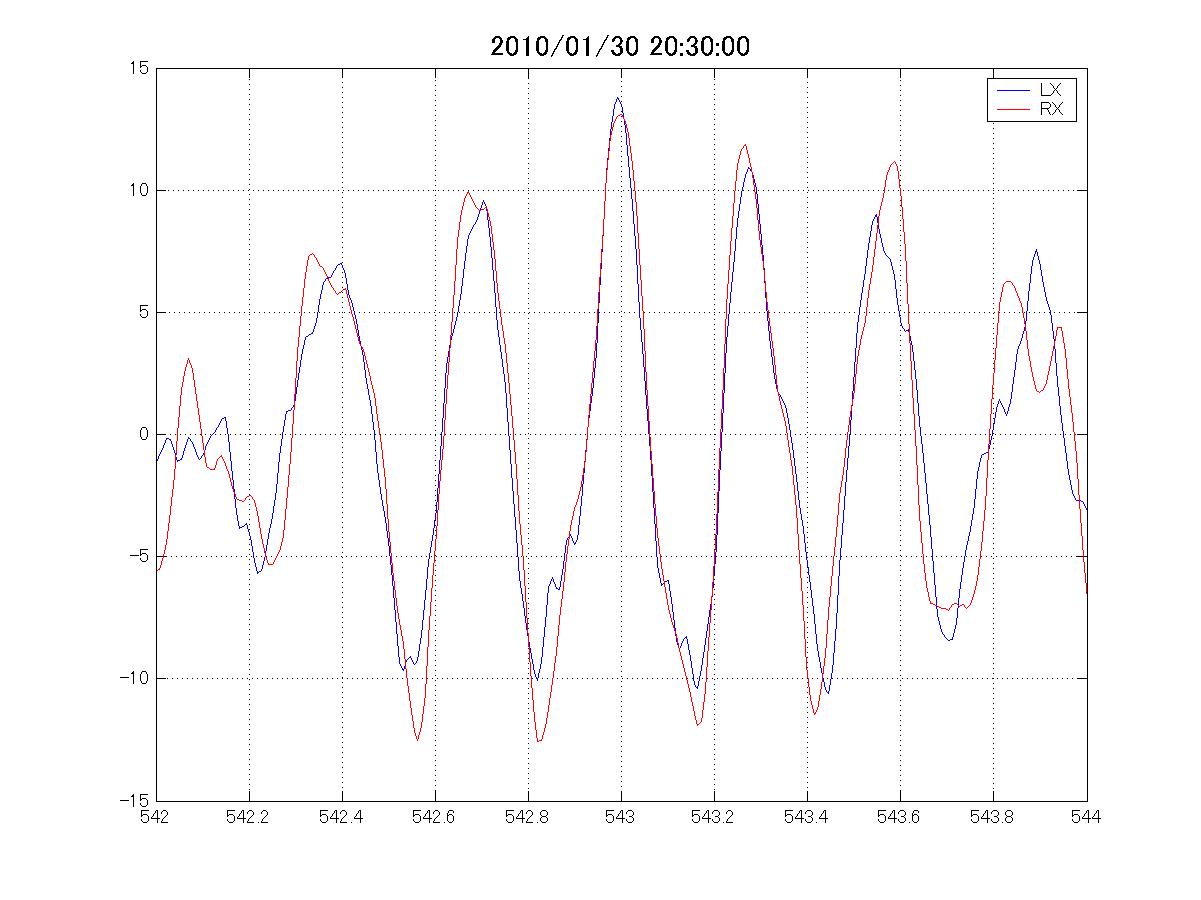 Earth quake!
A good collision condition maintained by
orbit FB system was lost, resulting in beam loss.
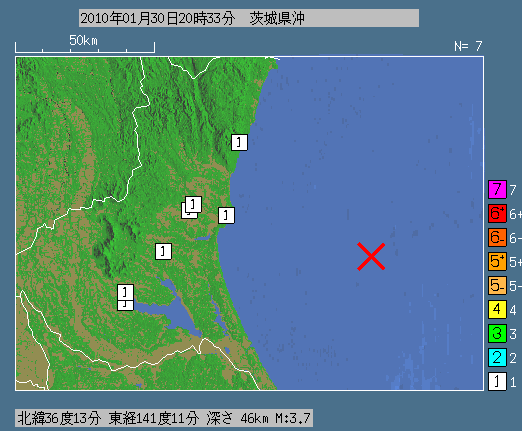 “1” in Japanese seismic
Intensity scale.
I did not feel anything.
Vibration issues for SuperKEKB (IWAA2010)
Cryostats (& therefore final focusing superconducting quad) vibrate

a lot when earth quake hits the area
at 8Hz 
at 4Hz (Left side and right side cryostat modules vibrate in phase)
Measurements on BELLE (1300 ton!) and indeed BELLE was shakingat 4Hz
Vibration issues for SuperKEKB (IWAA2010)
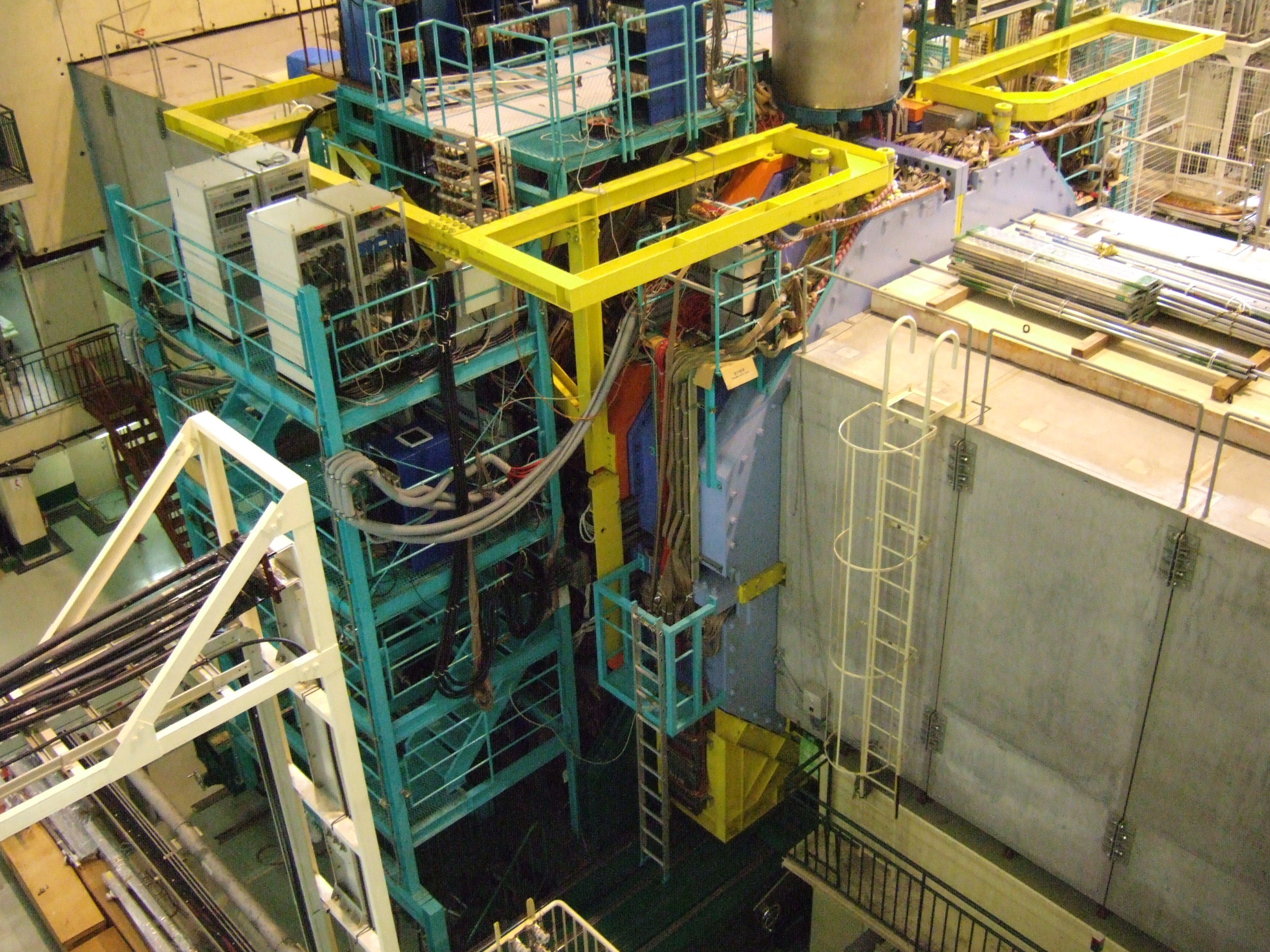 Measurement locations 
(12/28/2009)
1300 tons
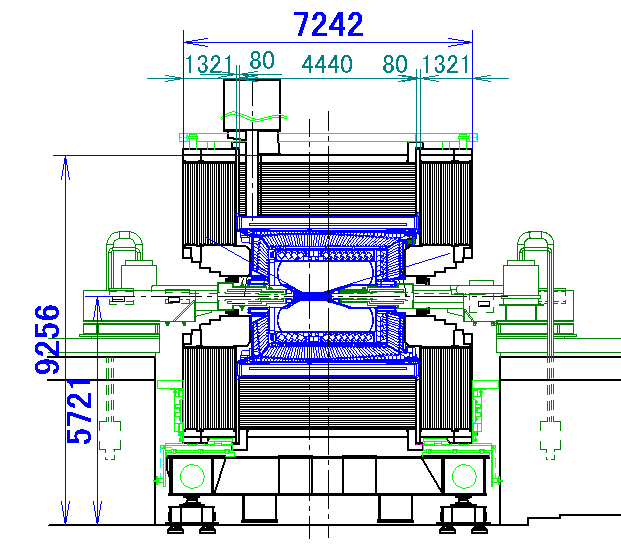 Vibration issues for SuperKEKB (IWAA2010)
H.Yamaoka
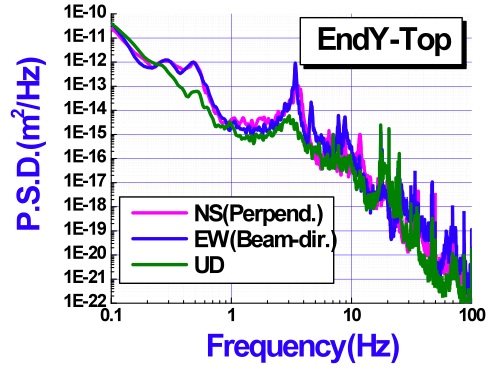 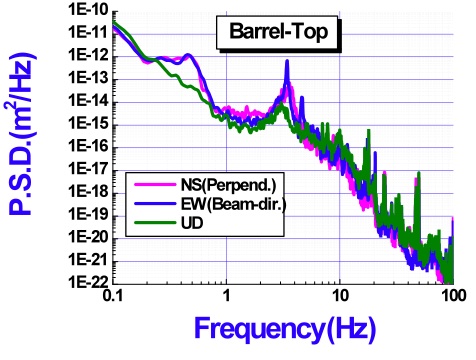 BELLE
PSD
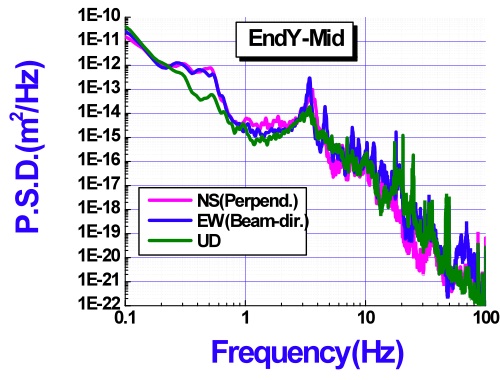 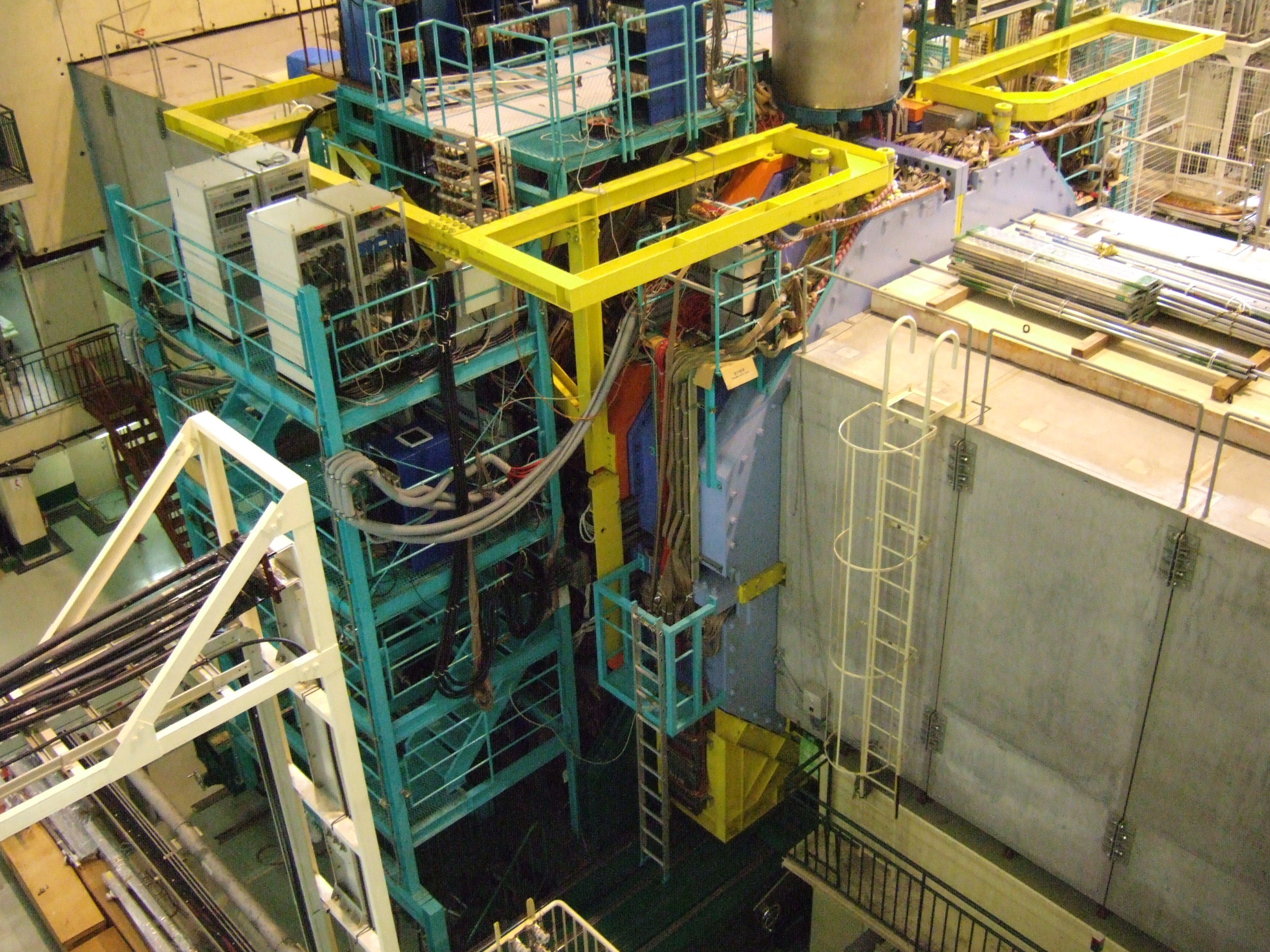 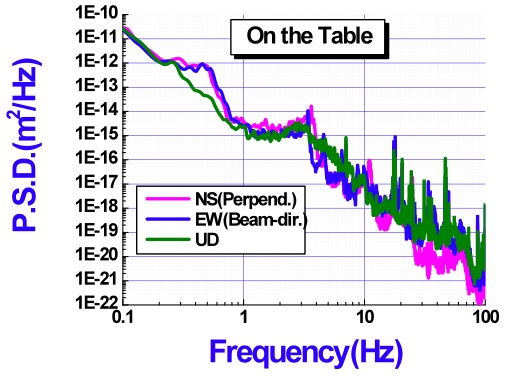 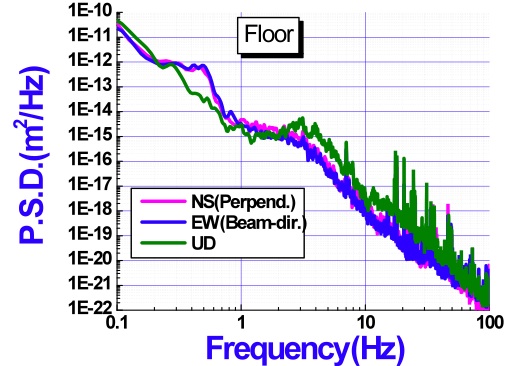 4 Hz peak
grows
toward 
the top
Vibration issues for SuperKEKB (IWAA2010)
H.Yamaoka
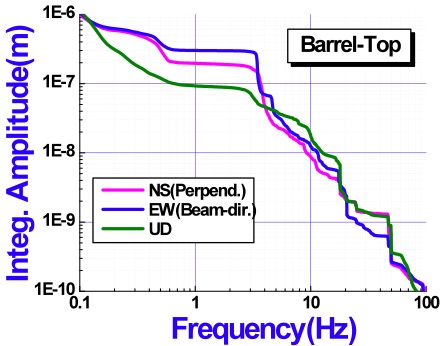 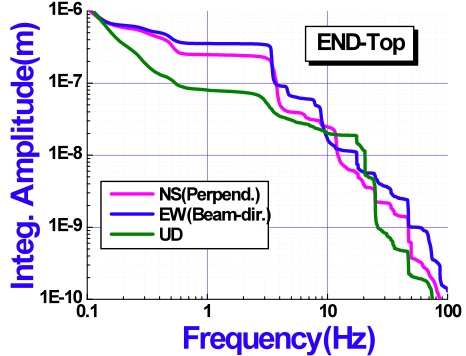 BELLE
Amplitude
196nm
301nm
  93nm
248nm
354nm
  80nm
25nm
17nm
20nm
9nm
12nm
18nm
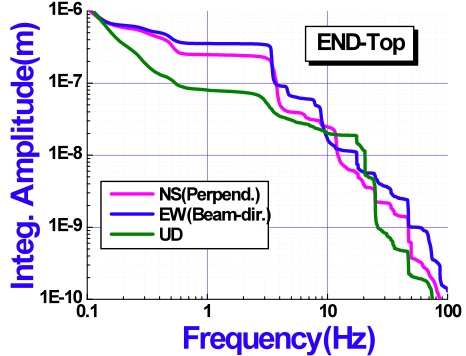 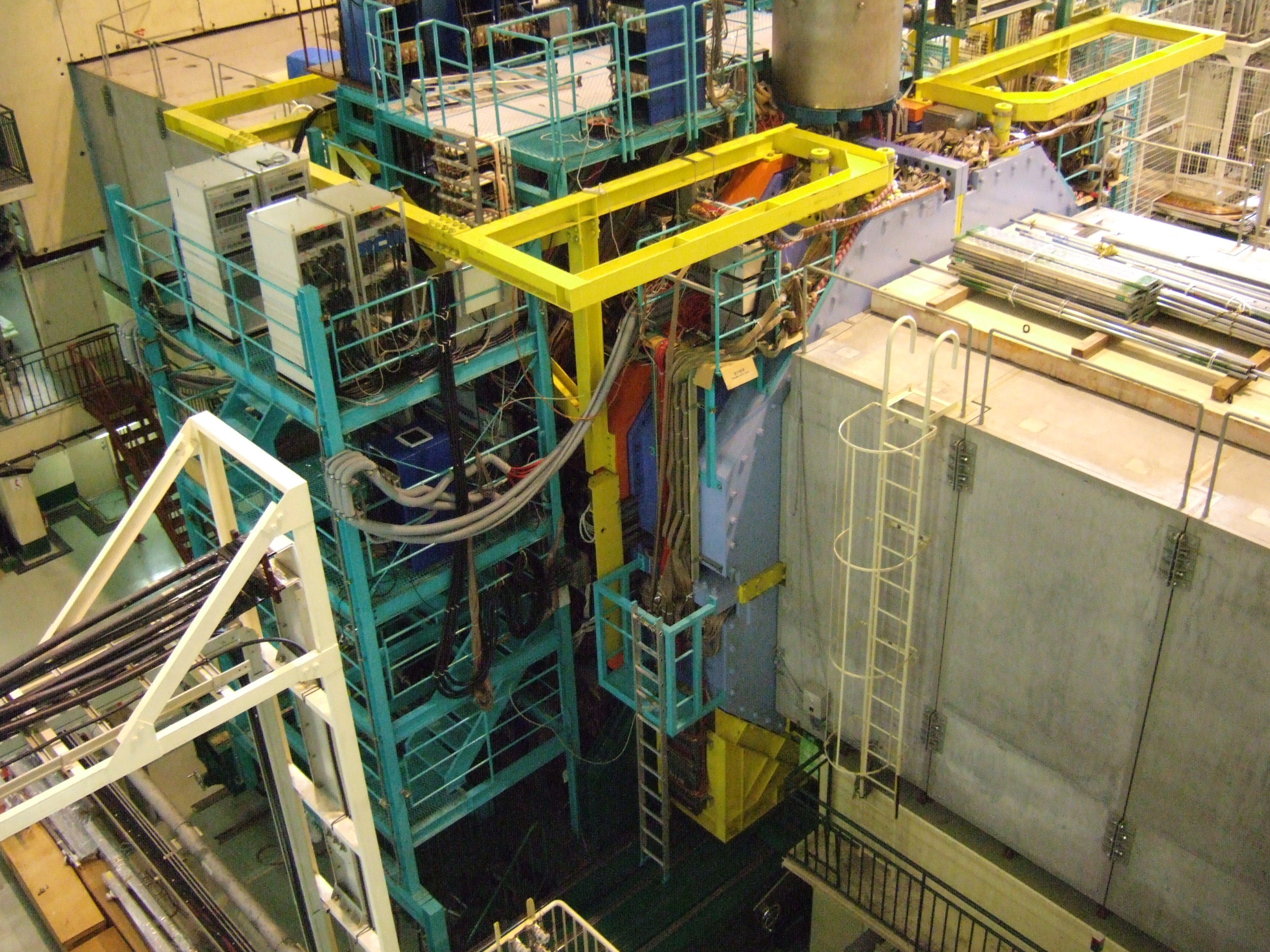 204nm
254nm
121nm
14nm
27nm
19nm
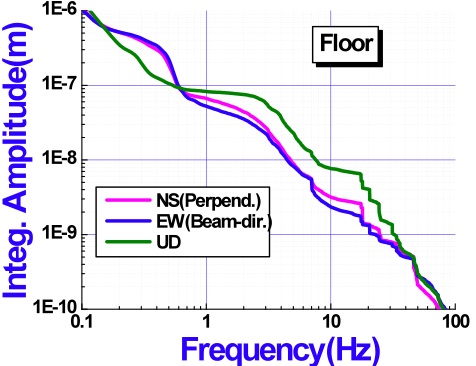 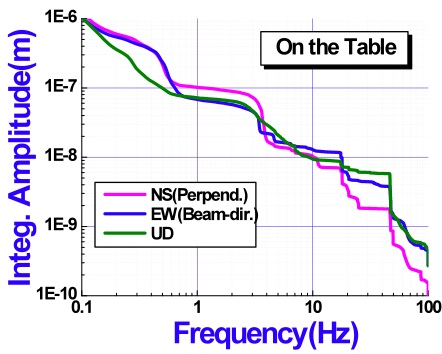 4 Hz peak
grows
toward 
the top
67nm
52nm
82nm
102nm
  68nm
  72nm
10nm
12nm
  9nm
3nm
2nm
8nm
Vibration issues for SuperKEKB (IWAA2010)
H.Yamaoka
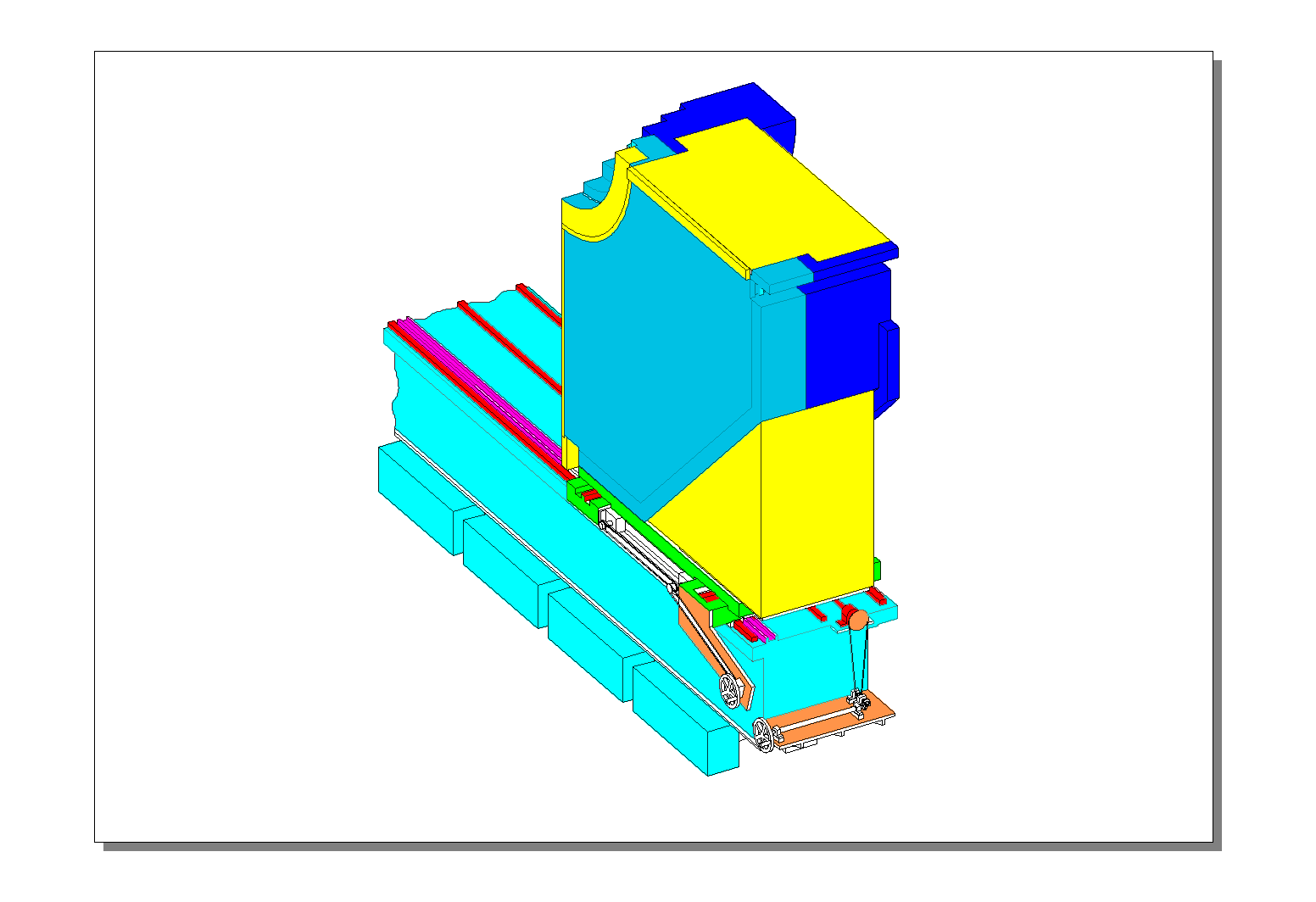 150tonnes
Measurement results
- First resonance is around ~3-4Hz.
- Amplitude on the barrel is bigger than on the table.
- Amplitude on the End-Yoke increases toward the top.
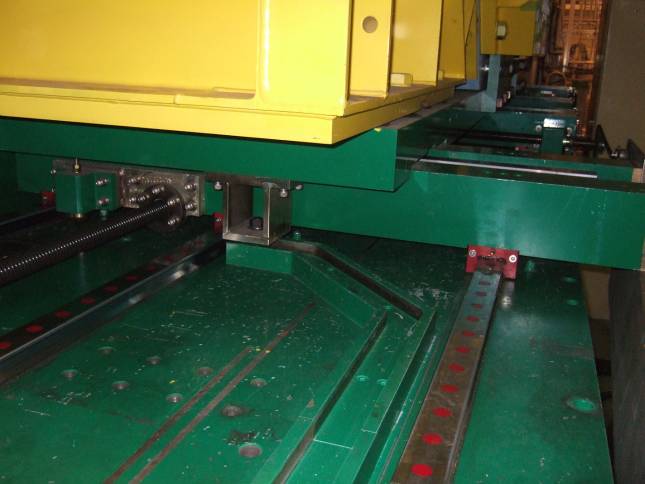 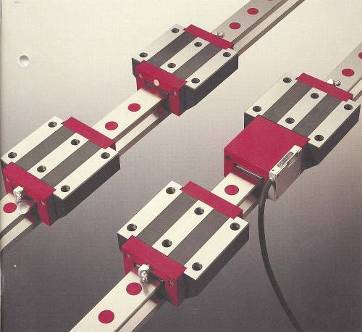 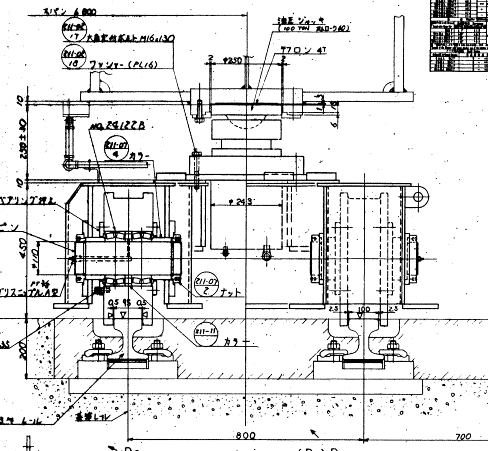 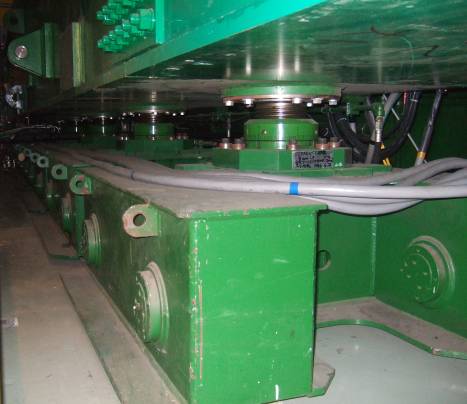 - The Belle detector is not fixed to the floor.
- The barrel yoke is just placed on the table.
- Top of the end-yoke is not fixed.
Improvements/modification are 
being discussed.
H.Yamaoka
QC1RE
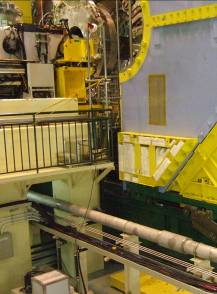 QCS-boat
Movable table
KEKB tunnel floor
Belle-stand
B4 floor
Summary
KEKB tunnel at the IP vibrates at

~ 0.3 Hz in the horizontal direction (micro-seismic)

~3 Hz in the vertical direction & horizontal
direction (resonance of the “Kanto loam”
soil around KEK)

In addition, magnets, the movable table
and the cryostat vibrate at ~ 8Hz.
Vibration issues for SuperKEKB (IWAA2010)
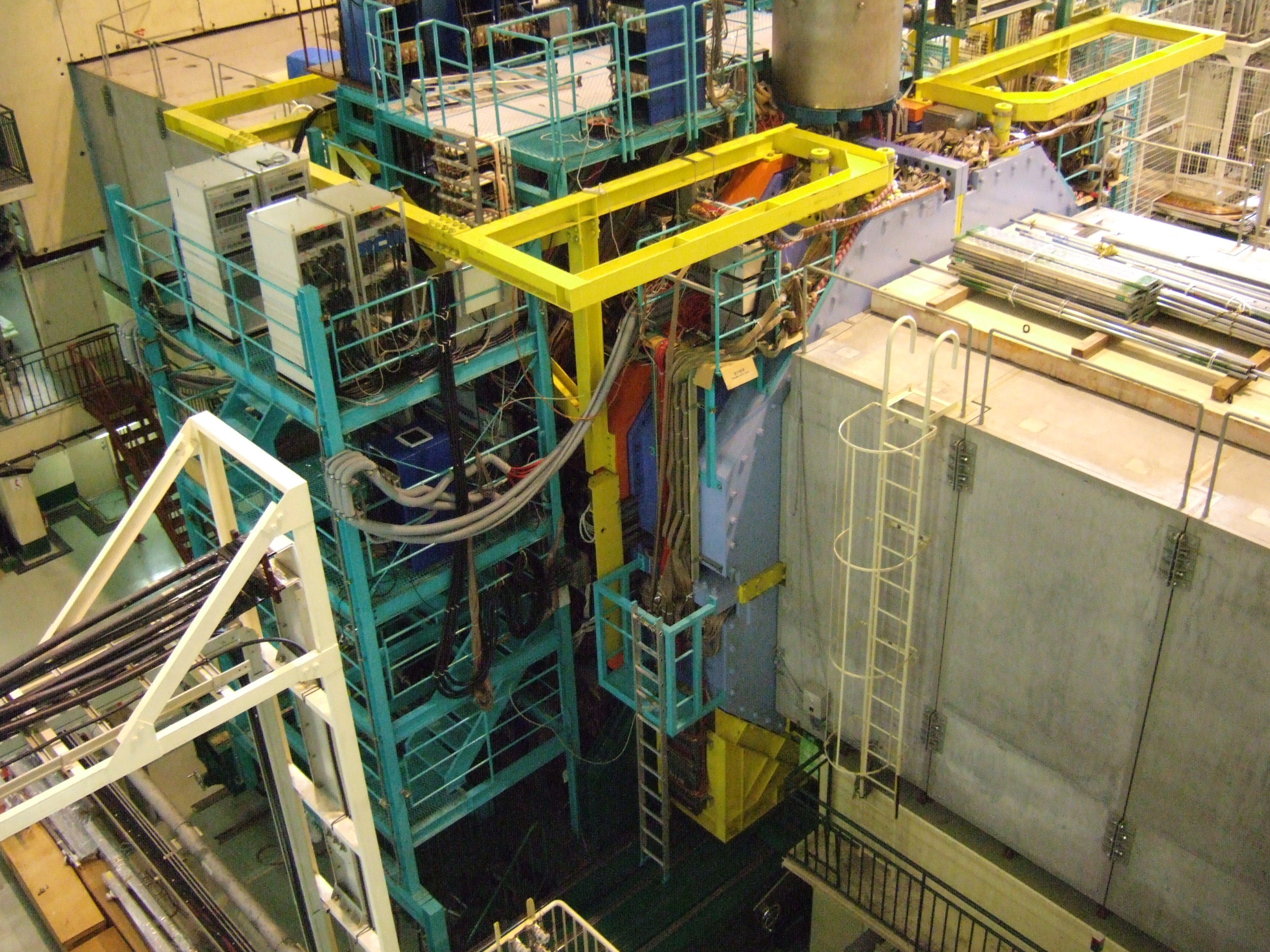 Summary
BELLE detector vibration 

First resonance is measured around ~3-4Hz, mainly in horizontal directions.

Amplitude on the barrel is bigger than at the table.

- Amplitude on the End-Yoke increases going towards the top.
Vibration issues for SuperKEKB (IWAA2010)
Summary (vibration amplitude)
Summary table by H.Yamaoka
The vibration amplitudes of the IR magnets are much smaller than the size of the
colliding beams (~1 mm vertically  & ~ 100 mm horizontally)  for KEKB but comparable
for SuperKEKB. 
Vertical vibration of ~0.1 μm at QC1 ⇒ COD of ~σy at the IP 
The two beams will not collide well at SuperKEKB if we do not do
anything.
3. Strategy : What to do
Progress in understanding the characteristics of the IR vibration
  are being made.

 We understand where the 8 Hz (IR) and 4 Hz (BELLE) come from.

 How to reduce the vibration of IR components & BELLE?
	⇒ Being discussed/investigated.
			Support structure of the final focusing superconducting 
			magnets.  Single-arm support is a bad idea but easier	
			when assembling.
	⇒Work with the BELLE-II group is necessary.
	⇒The SuperKEKB IR design has not been finalized yet, which    	 	    makes our evaluation more difficult.
Vibration issues for SuperKEKB (IWAA2010)
3. What to do
Feedback system to maintain a good collision condition!
　　⇒There was a collision orbital FB system called “iBump
	   system” at KEKB, which worked very well.  But it was a slow 	 		   system (1Hz at most, which is limited by the BPM speed).
	   Faster vibration was not a problem as 
	   beam size >> vibration amplitude at higher frequencies.
At SuperKEKB, a faster orbital (collision) feedback system is needed.
　　⇒From the vibration measurements at KEKB,  the required 
	    speed of the orbital FB system is around 50 Hz.
          (Not as fast as bunch-by-bunch FB system.)

FB is our present choice, not an active (or passive) anti-vibration system.

Vibration issues is critical.
Vibration issues for SuperKEKB (IWAA2010)
Vibration issues for SuperKEKB (IWAA2010)